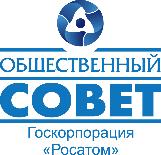 Рабочая группа по развитию территорий
Приложение 1
к протоколу от 28.03.2016 № 1
заседания  Совета Фонда «АТР АЭС»
О содействии развитию и кооперации с предприятиями атомной отрасли субъектов малого и среднего предпринимательства
Для субъектов МСП и
заинтересованных сторон
Развиваемся вместе с предприятиями Росатома
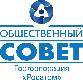 подряды
(слайд № 3)
реализация ваших проектов
(слайд № 5)
участие в новых бизнес-проектах отрасли
(слайд № 4)
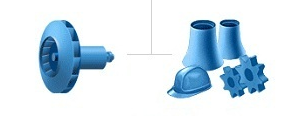 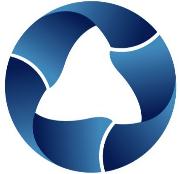 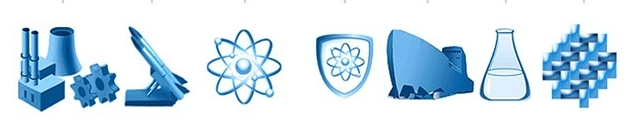 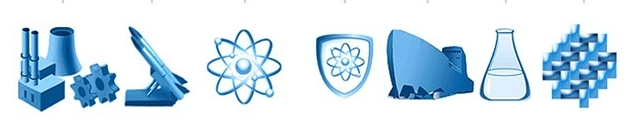 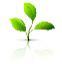 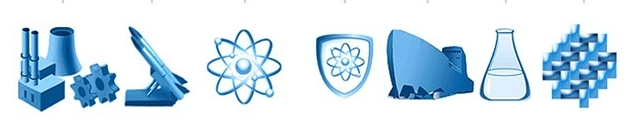 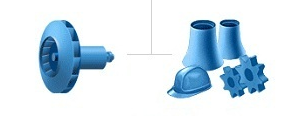 участие в федеральных программах
(слайд № 7)
инструменты поддержки на территориях
(слайд № 6)
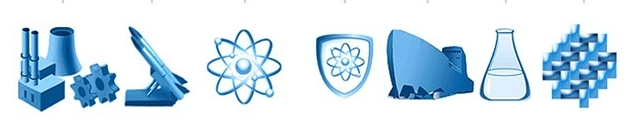 2
Подряды
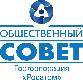 Вы формулируете –
мы помогаем
Добро пожаловать на другие объекты! (тиражирование)
Вы уже подрядчик предприятий Росатома
Развитие
Вы пытались стать подрядчиком предприятий Росатома
Помощь в решении
Проблема
Потребности
Подбор партнеров
Ваша компетенция «узка»
Изучайте программу закупок:
http://zakupki.rosatom.ru/Web.aspx?node=gpzz
и дорожную карту
http://www.rosatom.ru/kspao/index.html
Задачи
Вы готовы  стать подрядчиком
3
Участие в проектах отрасли по развитию бизнеса на территориях
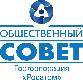 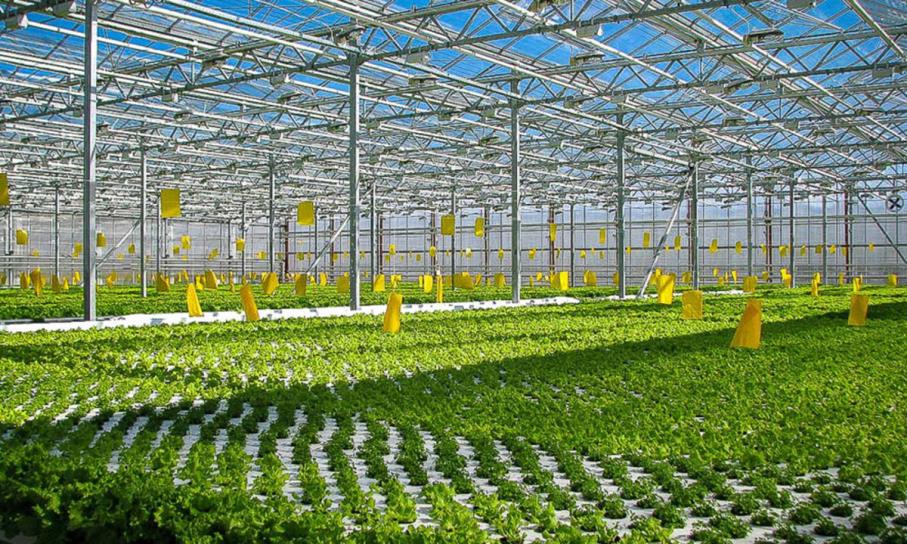 рыбоводческие, тепличные и предприятия переработки с/х продукции
ядерная медицина
радиационная стерилизация
ядерное опреснение воды
изотопный бизнес
система мониторинга автодорожного покрытия
др. (более 30 направлений).
4
Реализация ваших проектов
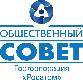 Уже сейчас:
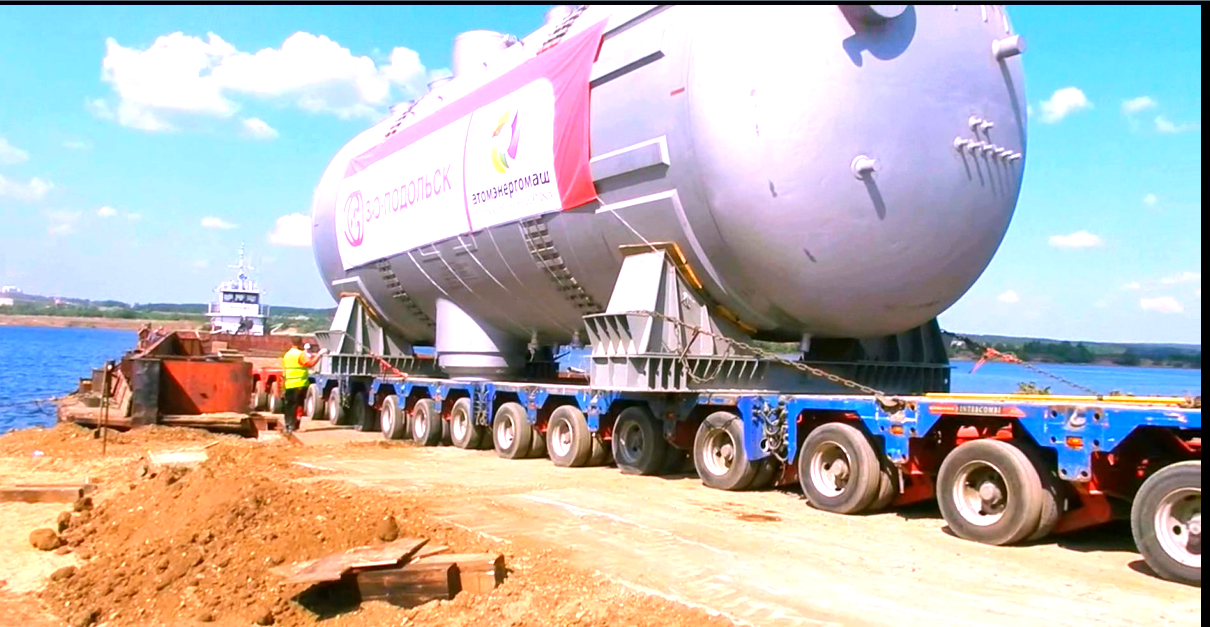 Логистическая схема в Серпухове
по крупногабариту для АЭС
Мясокомбинат в Зеленогорске (тиражирование опыта)
Предложите - реализуем вместе!
5
Инструменты поддержки на территориях
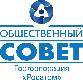 Фонды развития предпринимательства
  
Примеры при участии АО «ТВЭЛ»:

ЗАТО Зеленогорск – 80 млн руб.

ЗАТО Северск – 50 млн руб.

г. Глазов – 157 млн руб.
ТОР в ЗАТО

2016 г. – решение по 5 территориям

Кластеры

Технопарки
6
Участие в федеральных программах
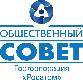 Смотрите навигатор «АСИ»
http://www.investinregions.ru/incentives/
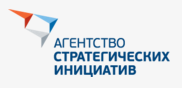 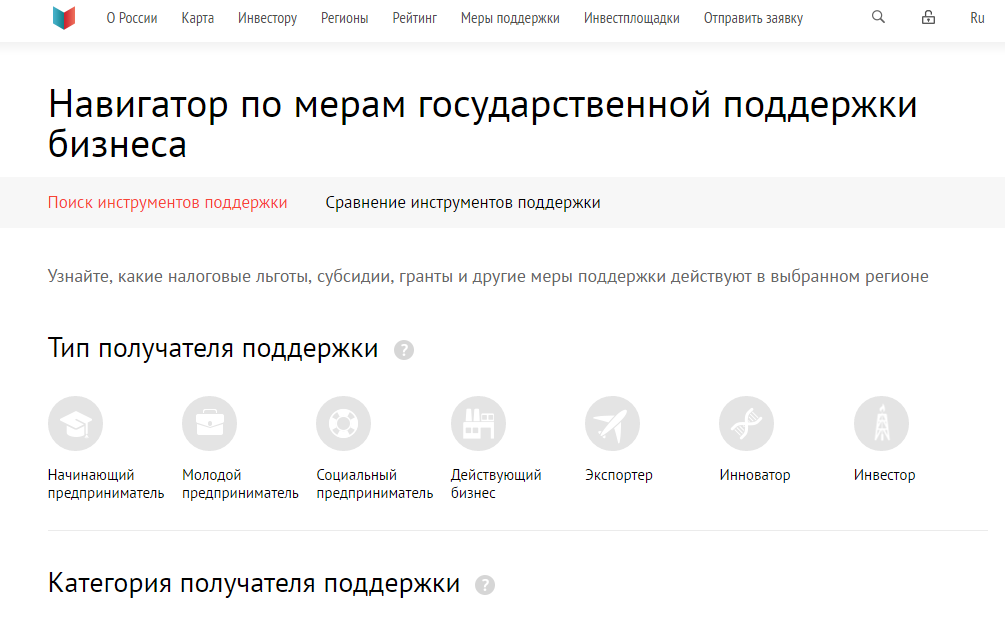 Выбирайте. Поможем в прохождении документов.
7
Ассоциация по содействию развитию и кооперации с предприятиями атомной отрасли субъектов МСП
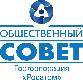 Для реализации вышеперечисленного создается Ассоциация по содействию развитию и кооперации с предприятиями атомной отрасли субъектов МСП
создание благоприятной среды для ведения бизнеса в территориях присутствия предприятий Росатома, поддержка МСП, повышение самозанятости населения территорий;
в рамках реализации ФЗ-209 от 24.07.2007 содействие созданию инфраструктурных организаций поддержки предпринимательской деятельности в территориях присутствия;
разработка и мониторинг реализации внутрикорпоративныхных программ развития предпринимательства в территориях присутствия;
содействие привлечению мер государственной поддержки для субъектов МСП-контрагентов Росатома;
взаимодействие с общероссийскими предпринимательскими организациями (ТПП РФ, РСПП, Деловая Россия, ОПОРА);
участие в разработке и сопровождении электронной платформы партнерства «МСП - Росатом»;
консалтинг по вопросам сотрудничества МСП с ГК Росатом, в частности, участия в программе закупок;
мониторинг применительной практики Единого отраслевого стандарта закупок Госкорпорации «Росатом» с целью выработки предложений по ее совершенствованию;
способствование коммерциализации инновационных разработок предприятий Росатома силами МСП.
8
Схема работы Ассоциации
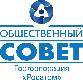 Собираем проекты МСП (анкета)
До ввода ЭПК в ручном режиме сопровождаем проекты, отрабатываем варианты, формулируем общие моменты
Запускаем ЭПК
Готовим распоряжение по ГК о порядке рассмотрения обращений, прошедших нашу экспертизу
Запускаем механизм, отслеживаем и корректируем его работу
9
Технические задачи по взаимодействию с МСП
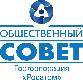 1. Доведение информации до представителей МСП на территориях (презентация).
2. Сбор информации о реальных желающих выстроить взаимодействие с отраслью и принять участие в Ассоциации (анкеты участника и кейса).
3. Формирование списка готовых к взаимодействию + заполненные анкеты (передаются ответственным).
10
Контактная информация
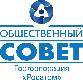 Руководитель рабочей группы Общественного совета Госкорпорации «Росатом» по развитию территорий

Тебин Юрий Борисович
+7 (985) 210-71-82, tebin@yandex.ru



Координатор региональных проектов Общественного совета Госкорпорации «Росатом»,
ответственный за взаимодействие с МСП

Бородулина Валерия Александровна
+7 (926) 232-05-36, v.a.borodulina@mail.ru
11